Unidad 4
Jesús Dignifica a la Mujer

Lección 3
Las Características
(Sociales)
Instituto de Líderes Cristianos
El Ministerio de la Mujer
Gabriela Tijerina-Pike, Ph.D.
¿Definición y Descripción?
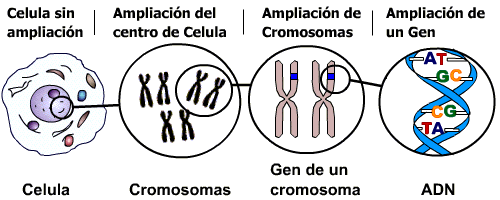 C-C-G-A
Instituto de Líderes Cristianos
El Ministerio de la Mujer
Gabriela Tijerina-Pike, Ph.D.
C-C-G-A
El pecado no cambió el Cromosoma
La salvación no cambió el Cromosoma
¿Qué es lo que la salvación puede cambiar o afectar?
Instituto de Líderes Cristianos
El Ministerio de la Mujer
Gabriela Tijerina-Pike, Ph.D.
La Cortesía de Jesús
La Compasión de Jesús
Reflexión
MUJER
Creada Caída Extraña Salva Sabia
Instituto de Líderes Cristianos
El Ministerio de la Mujer
Gabriela Tijerina-Pike, Ph.D.
Mi Vida, yo mujer
Extraña
Salva
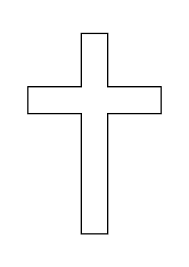 Creada
Sabia
Instituto de Líderes Cristianos
El Ministerio de la Mujer
Gabriela Tijerina-Pike, Ph.D.
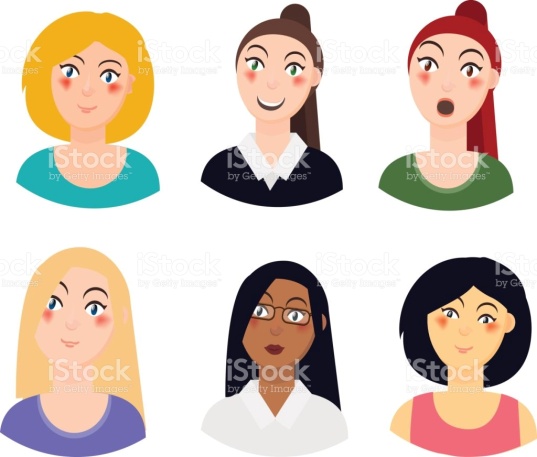 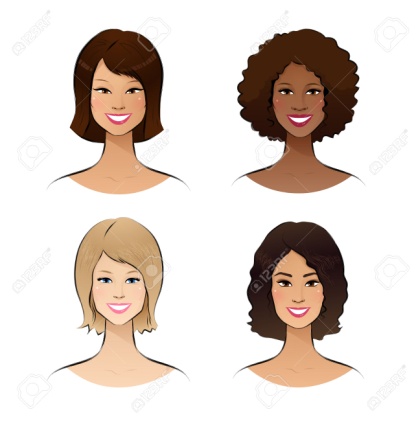 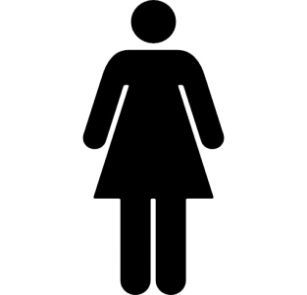 Ministerio a la Mujer
(EXCLUSIVAMENTE)
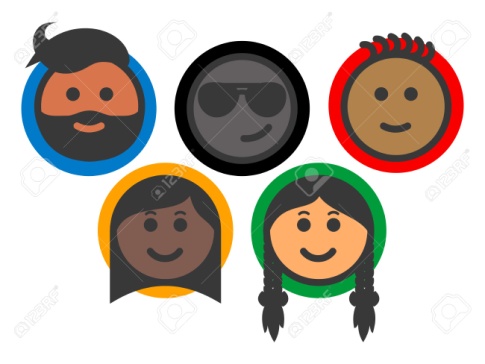 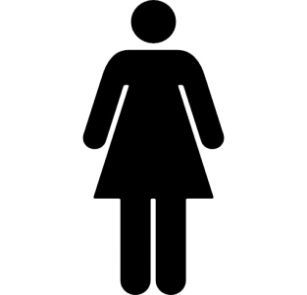 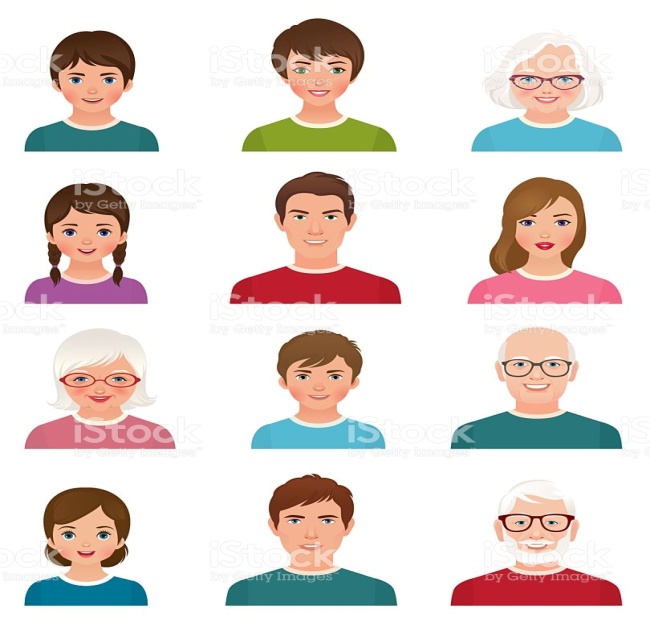 Número
Ministerio de la Mujer
Entendimiento
Instituto de Líderes Cristianos
El Ministerio de la Mujer
Gabriela Tijerina-Pike, Ph.D.
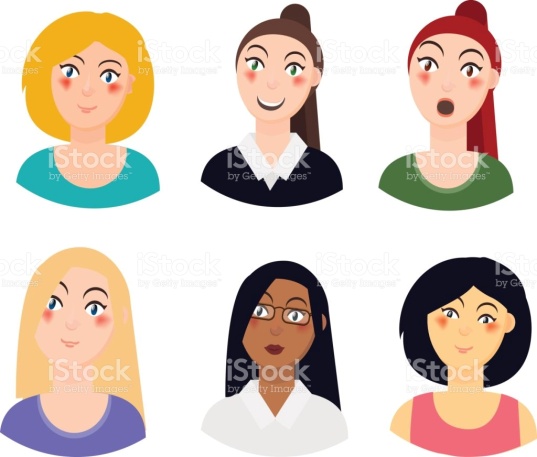 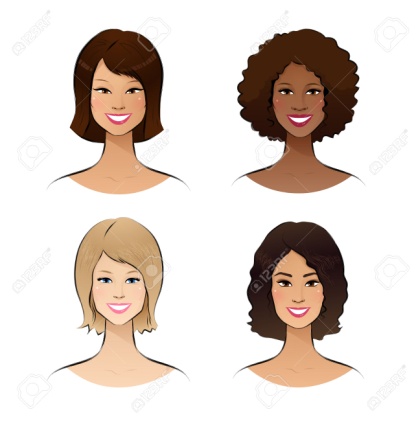 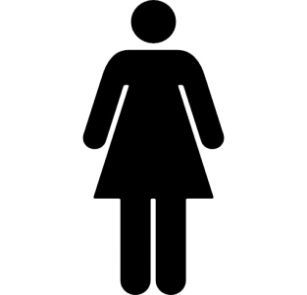 Ministerio de/a 
la Mujer
Sexo Femenino
Necesidades
Características
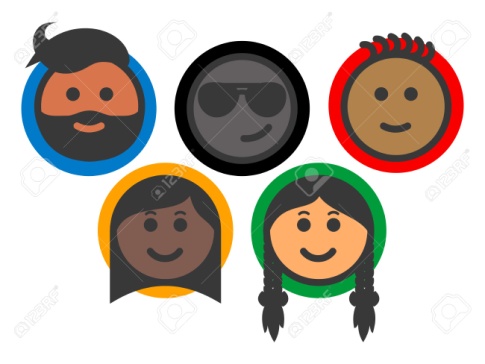 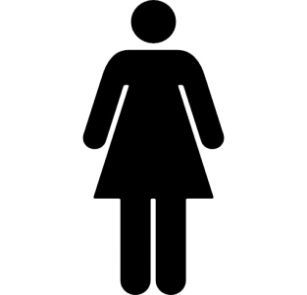 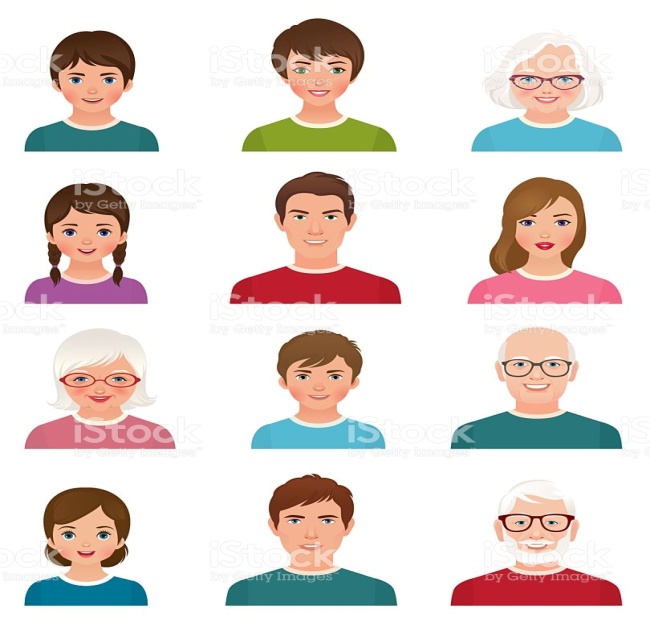 Número
Entendimiento
Instituto de Líderes Cristianos
El Ministerio de la Mujer
Gabriela Tijerina-Pike, Ph.D.
Unidad 4, Lección 3. TAREA #3
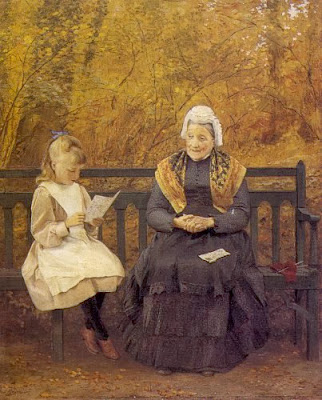 Hacer el diagrama de mi vida. Incluyendo fechas, definiciones y descripciones de mi vida como mujer creada, caída, extraña, salva, sabia y preparada.
Incluir la descripción de cómo Dios dignificó mis características sociales de mujer.